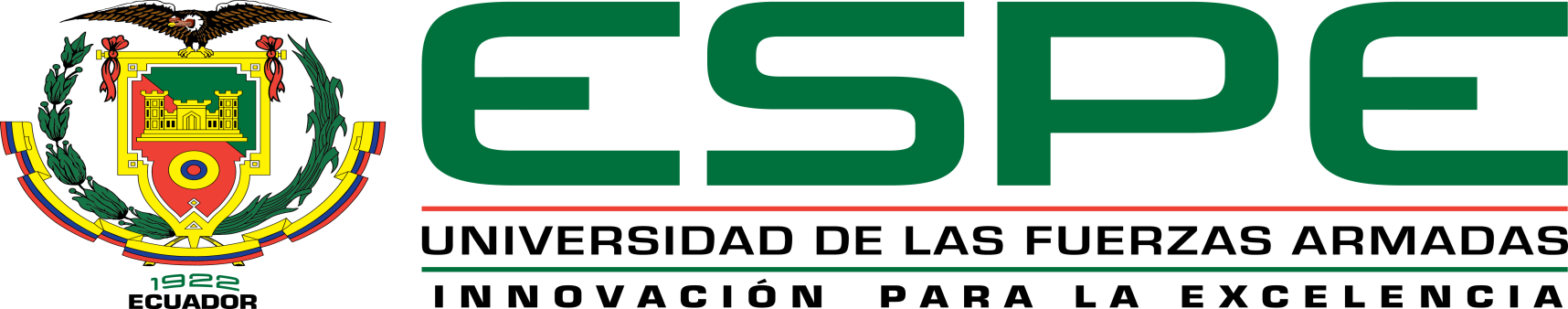 DEPARTAMENTO DE ELÉCTRICA Y ELECTRÓNICA
CARRERA DE INGENIERÍA ELECTRÓNICA EN TELECOMUNICACIONES
TEMA: HACIA UNA NUEVA MEDICIÓN DE NIVELES DE LUMINOSIDAD EN AMBIENTES INTERIORES MEDIANTE EL USO DE UNA RED DE SENSORES INALÁMBRICOS
DIRECTOR: DR. LARA CUEVA ROMÁN ALCIDES
AUTOR: SANGUCHO VELASCO
MAYRA ELIZABETH
SANGOLQUÍ, SEPTIEMBRE 2017
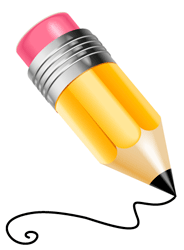 Introducción
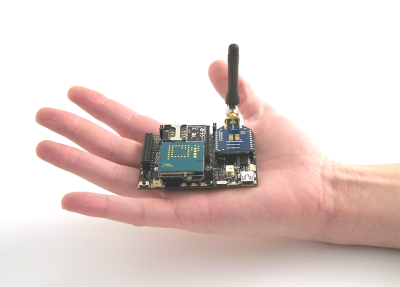 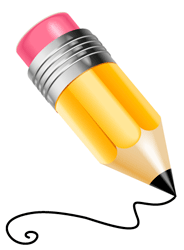 Introducción
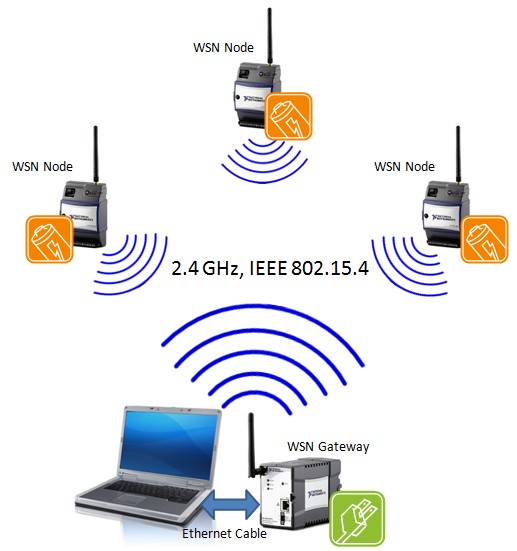 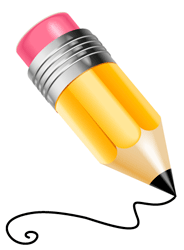 APLICACIONES ACTUALES DE LAS WSN
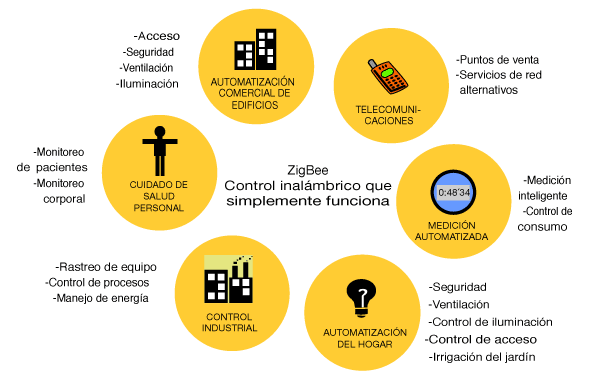 Acceso
Seguridad
Ventilación
Puntos de venta
Servicios de red alternativos
Monitoreo de pacientes
Monitoreo corporal
Aplicaciones actuales de las WSN
Medición inteligente
Control de consumo
Rastreo de equipo
Control de procesos
Manejo de energía
Seguridad
Ventilación
Control de acceso
Irrigación del jardín
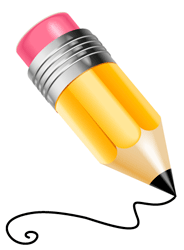 Motivación
El dispositivo electrónico comúnmente usado para medir la luminosidad en ambientes interiores y exteriores es el luxómetro.
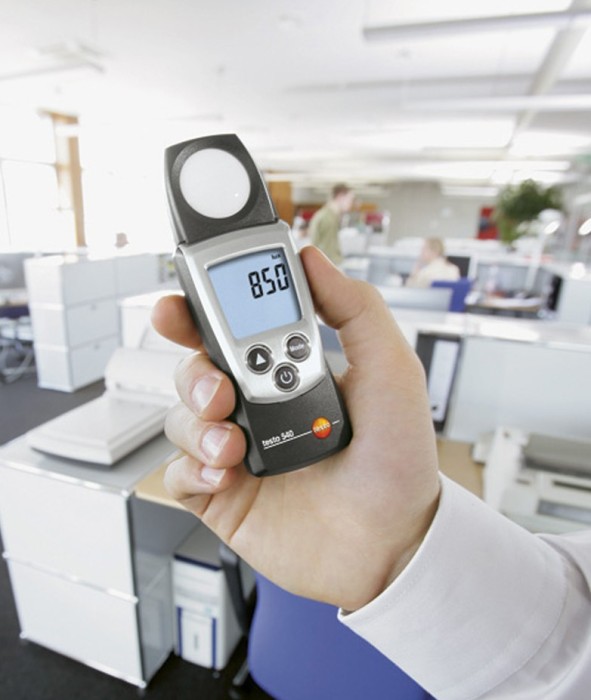 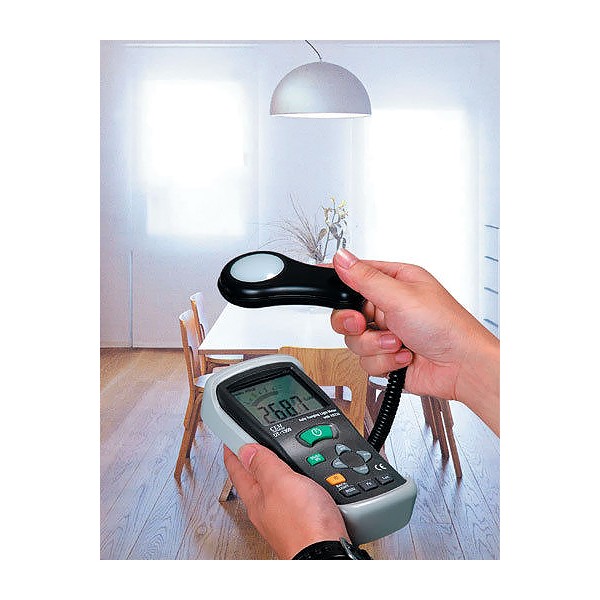 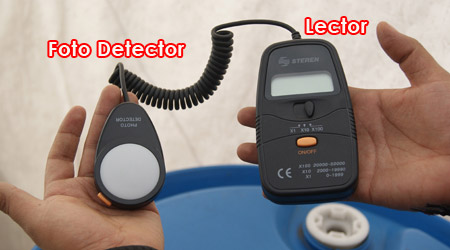 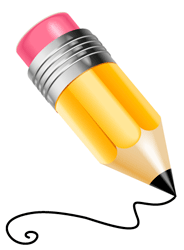 Objetivo
Medir los niveles de luminosidad existente en el interior de aulas de centros de estudio de Educación Superior, mediante el uso de WSN.
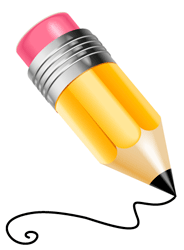 Materiales
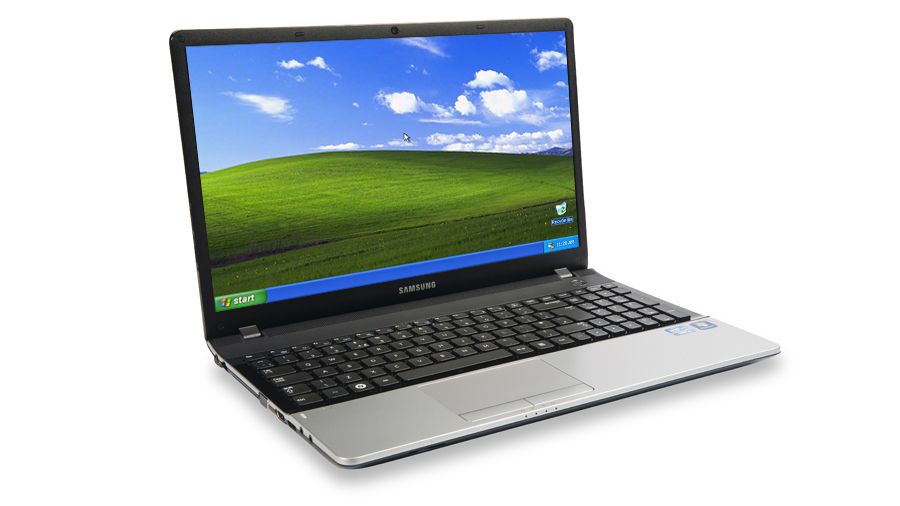 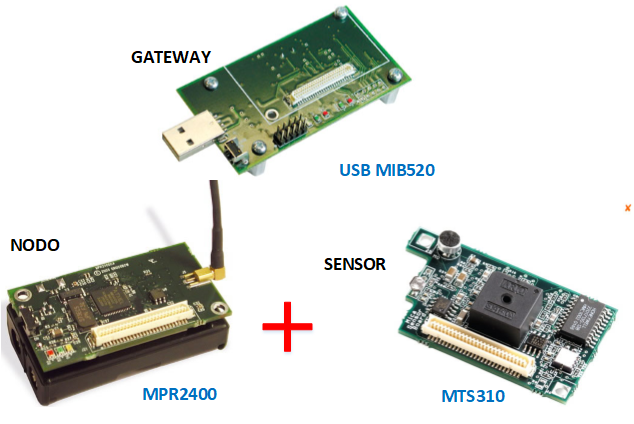 Módulos CrossBow
Memsic
Software
MoteConfig
MoteView
Matlab
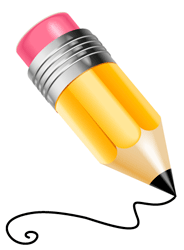 Materiales
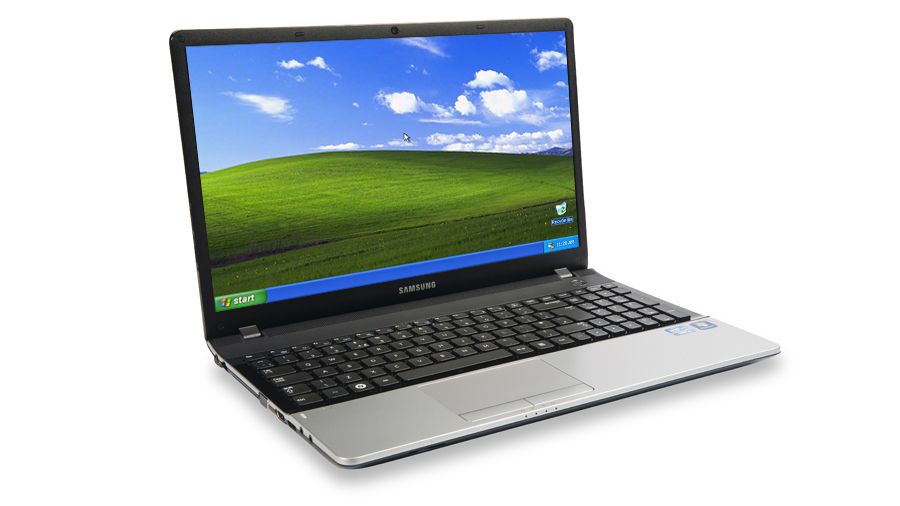 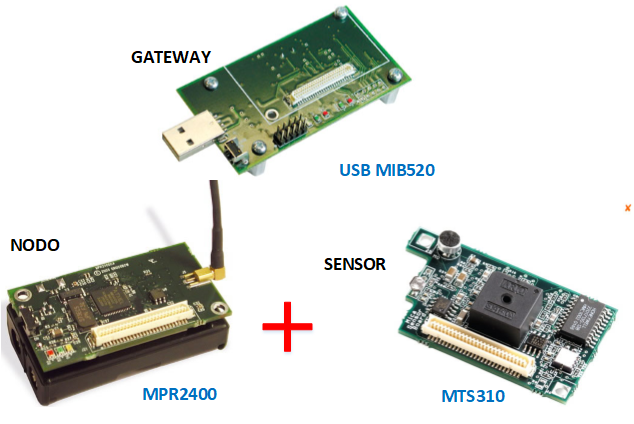 Módulos CrossBow
Memsic
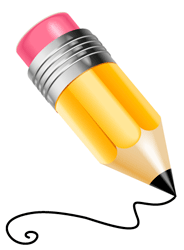 Escenarios
Dos aulas ubicadas dentro del campus de la Universidad de las Fuerzas Armadas ESPE, en el horario de 12:00 a 14:00, temperatura de 22 C durante el verano en el mes de julio.
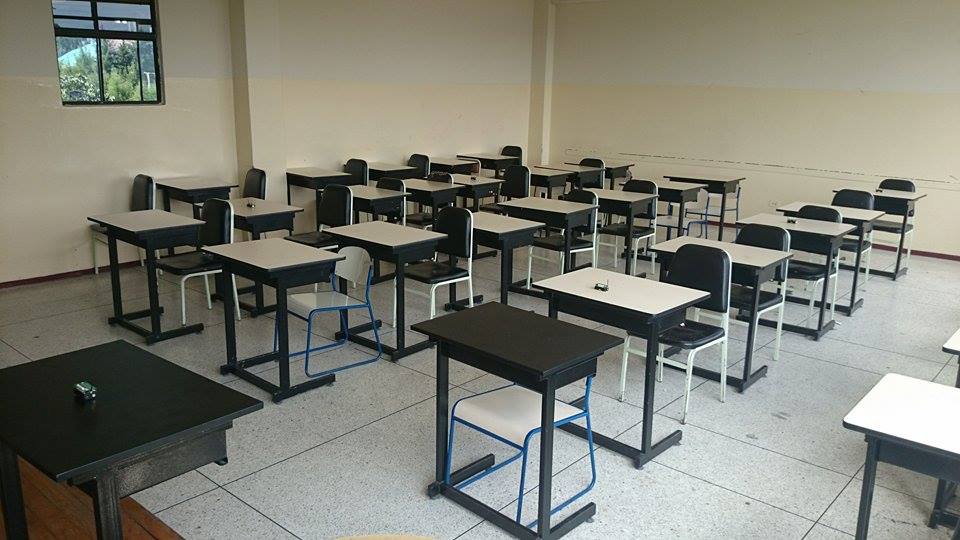 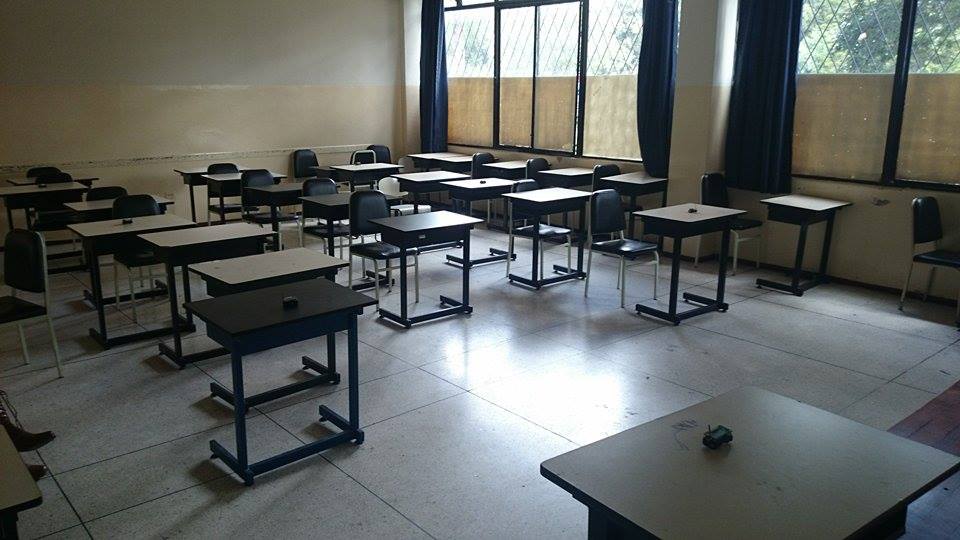 Aula primer piso
Aula cuarto piso
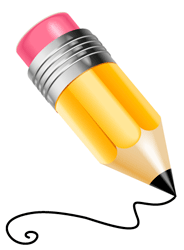 Método de los lúmenes
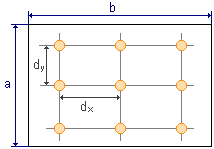 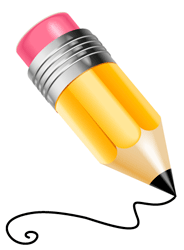 Método de los lúmenes
Índice de área (IC): Establece el número de puntos de medición.
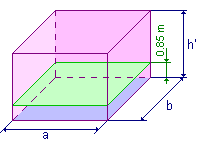 0.80 m
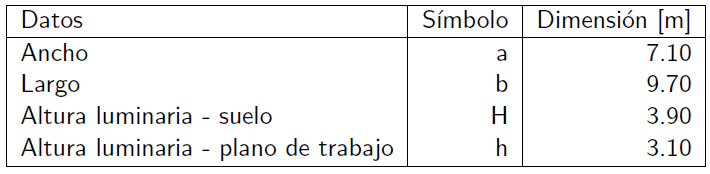 H
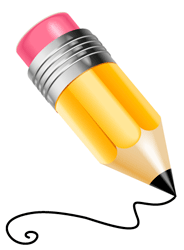 Método de los lúmenes
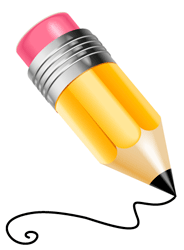 Método de los lúmenes
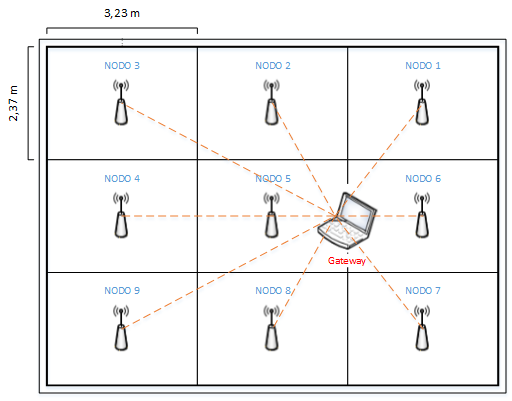 Escenario de diez nodos
Desplegados en interiores
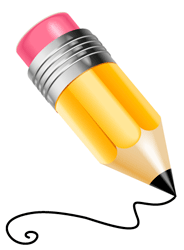 Método de los lúmenes
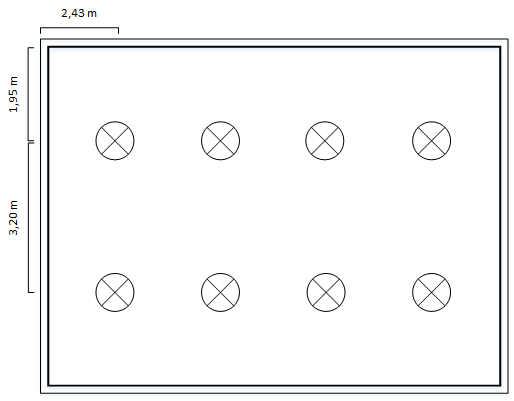 Ubicación de las lámparas en el interior de las aulas de clase
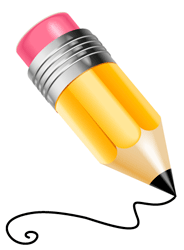 Adquisición de datos
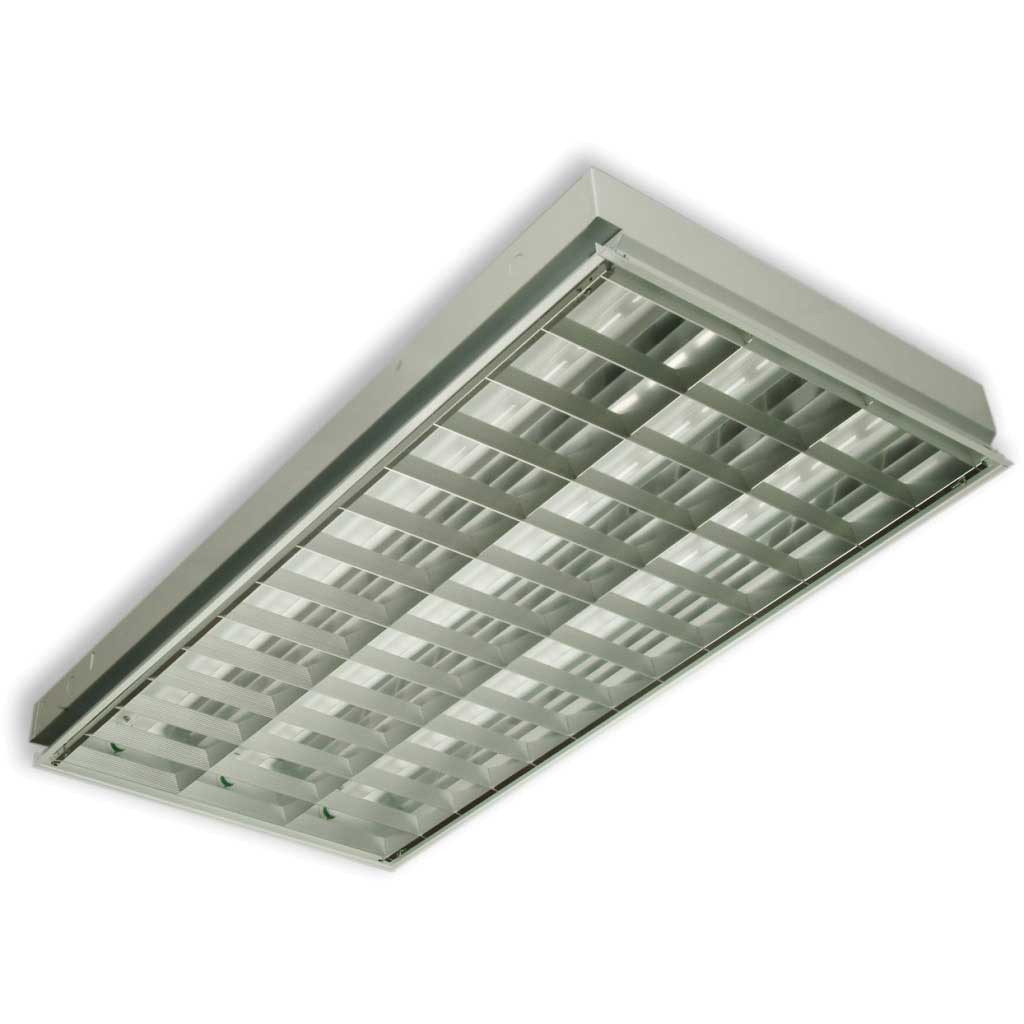 Para la recolección de datos fueron considerados cuatro escenarios donde se modificaron los factores de iluminación del aula de clase.

Escenario 1: cortinas abiertas y lámparas encendidas.
Escenario 2: cortinas abiertas y lámparas apagadas.
Escenario 3: cortinas cerradas y lámparas encendidas.
Escenario 4: cortinas cerradas y lámparas apagadas.
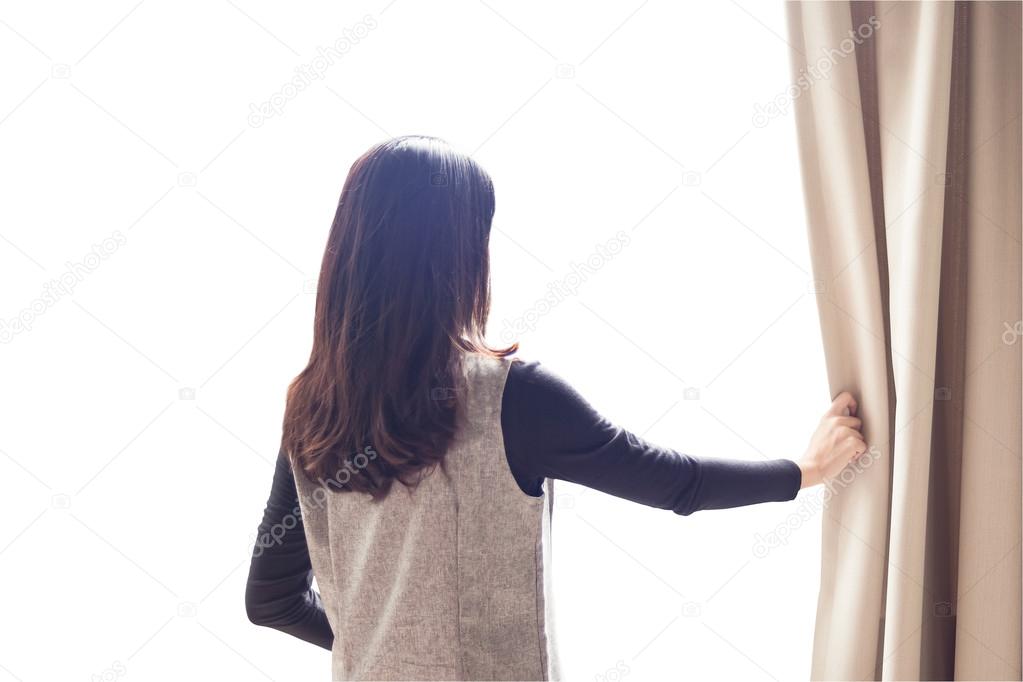 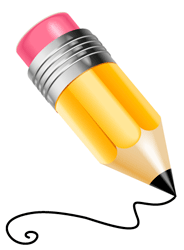 Adquisición de datos
Distribución de Bytes de magnitudes físicas en el paquete Datos del sensor MTS310.
1
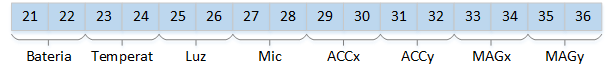 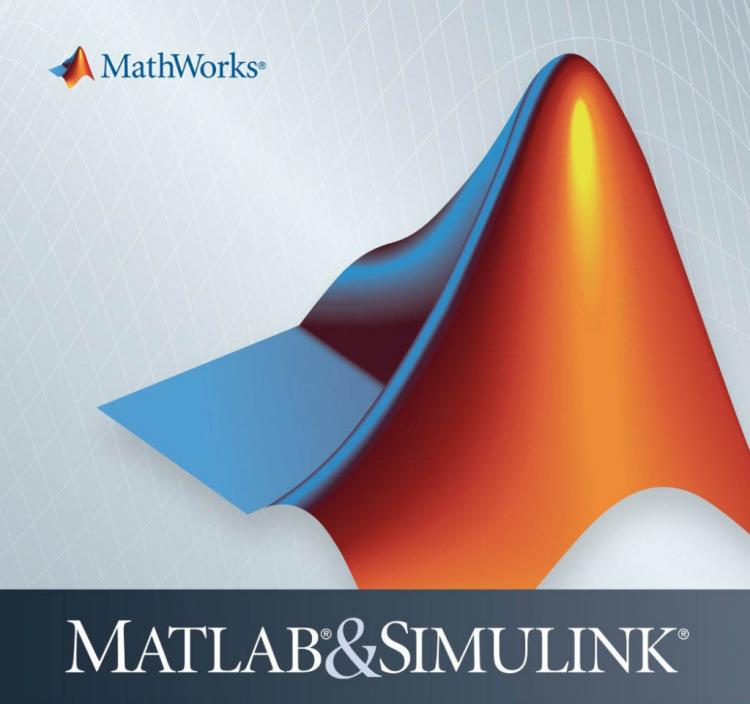 2
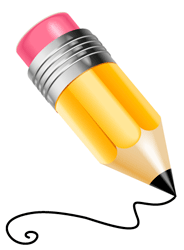 Resultados
Nivel de luminosidad promedio por sensor en cada escenario de prueba
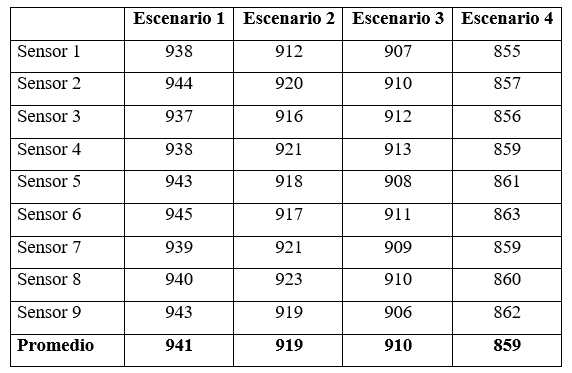 [Speaker Notes: se optó por considerar la combinación del contador con promedio o el valor mínimo de la HD, en base a los valores obtenidos de la FAR y la FRR, visto que fueron los más bajos, respecto a estimarlos por separado o en otras combinaciones]
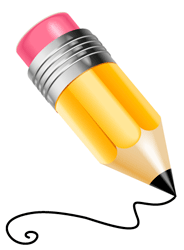 Resultados
Nivel de luminosidad promedio en lux por escenario de prueba del aula ubicada en el primer y cuarto piso
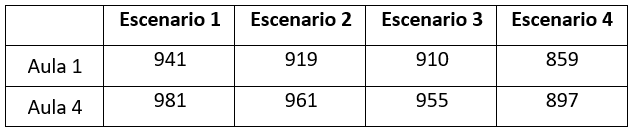 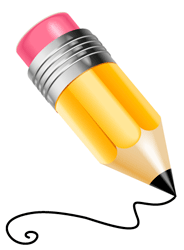 Resultados
NORMA ISO-8995 Iluminación de puestos de trabajo en Interiores
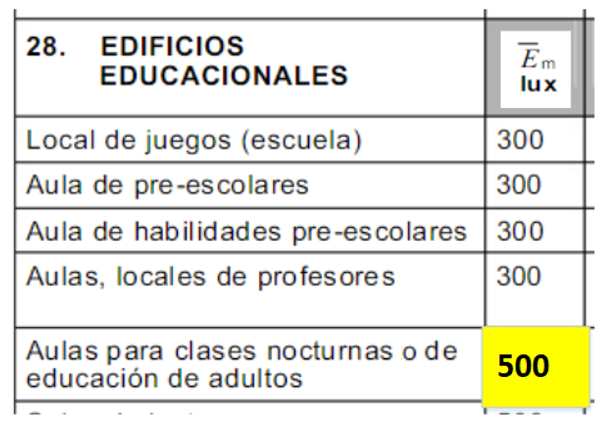 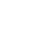 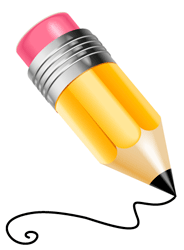 Conclusiones
La WSN sirvió para medir el nivel de luminosidad en el interior de las aulas de clase.
El nivel de luminosidad en el aula del cuarto piso es mayor con 40 lux en cada escenario porque recibe mayor cantidad de luz natural en el da, mientras que el aula del primer piso tiene poca presencia de luz solar debido a obstáculos presentes en las ventanas como arboles y arbustos los cuales provocan sombra.
Se realizó una comparación con los valores recomendados en la Norma ISO-8995 que especifica los requisitos de iluminación para los puestos de trabajo en interiores. Los escenarios de pruebas escogidos están cumpliendo con la iluminancia media.
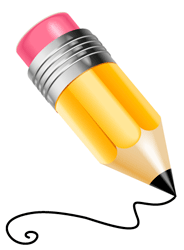 Trabajos futuros
Nuestro grupo esta interesado en continuar esta línea de investigación, por lo que se comparara el nivel de luminosidad al variar la altura del sensor respecto al plano de trabajo de acuerdo a lo recomendado y hacerlo en tres diferentes franjas horarias.
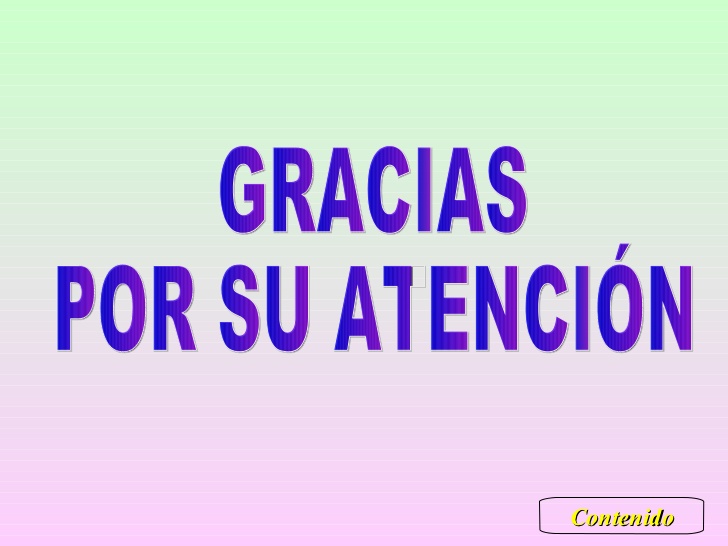